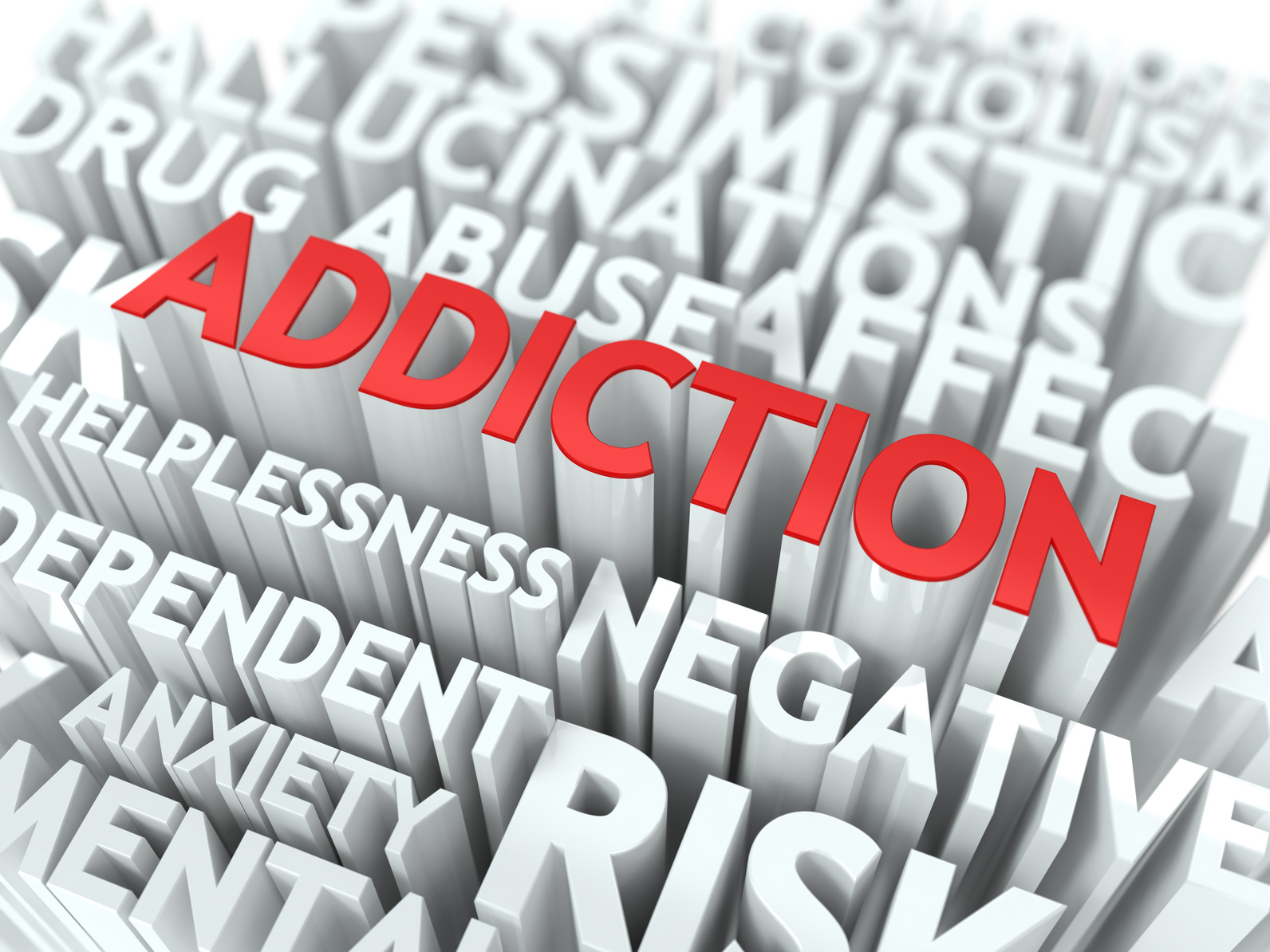 Can you name some addictions?
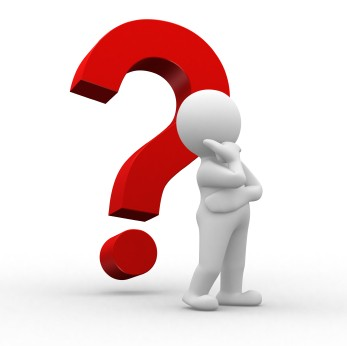 Definition of Addiction
Webster’s  Dictionary: 	
a strong and harmful need to regularly have something (such as a drug) or do something (such as gamble) 



A habit that controls you
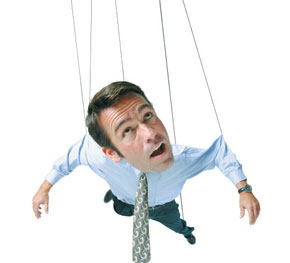 2 Types of Addiction
Substance

&

 Behavioral
Substance Addictions
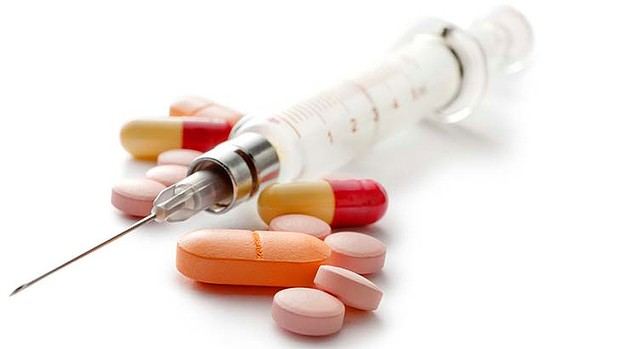 Drugs
Alcohol
Nicotine 
Caffeine
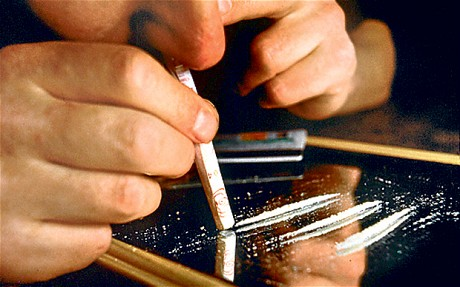 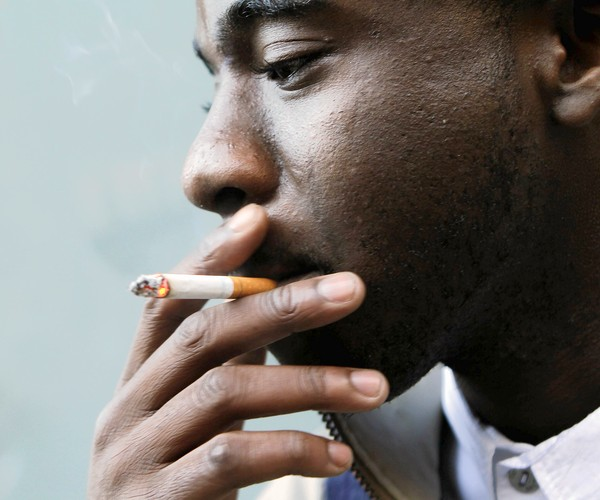 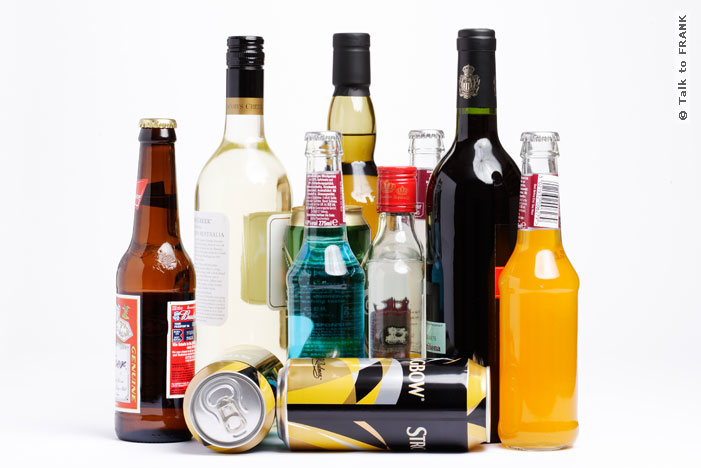 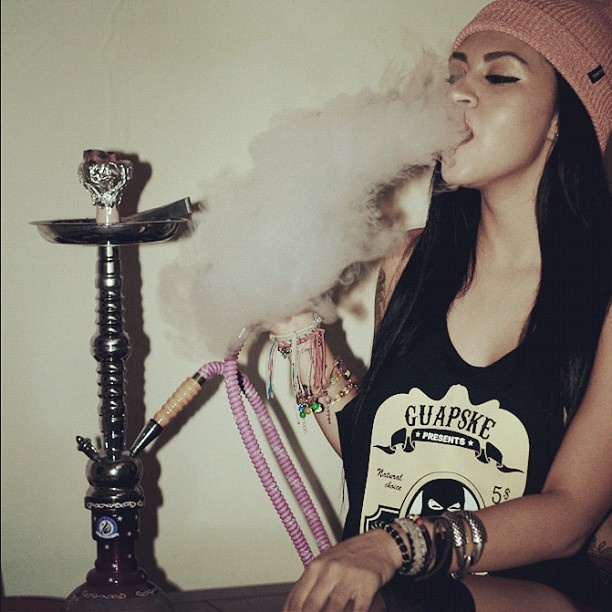 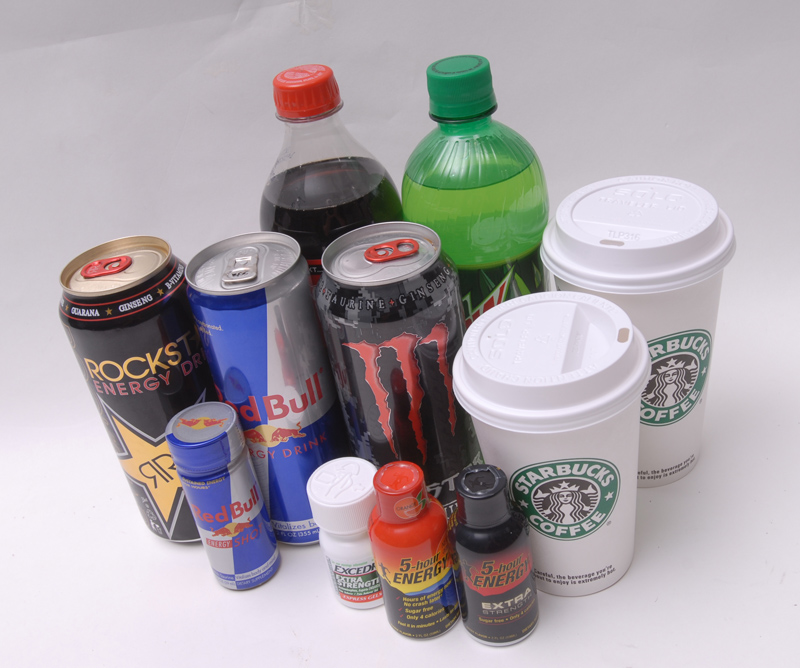 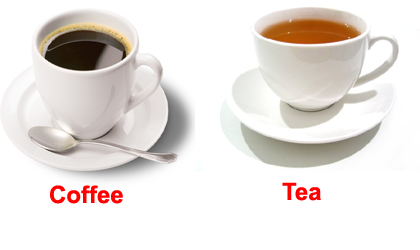 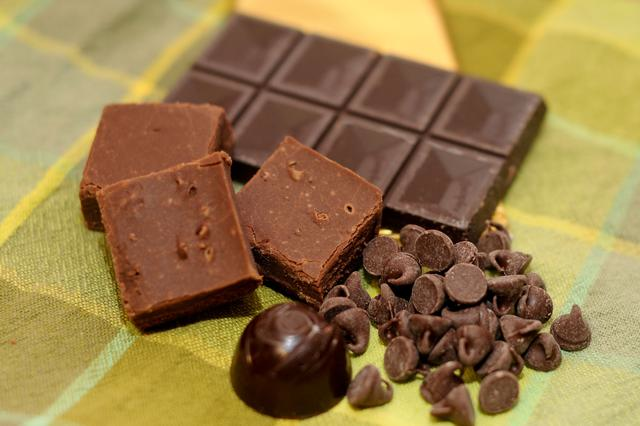 [Speaker Notes: Drugs:  Marijuana, Cocaine, Methamphetamines, Heroine, Prescription Drugs
Alcohol: Beer, Wine, Wine Coolers, Whiskey, Vodka, etc.
Nicotine: Cigarettes, E-Cigarettes, Cigars, Chewing Tobacco, Hookah (flavored nicotine vapors)
Caffeine: Coffee, Tea, Sodas, Energy Drinks (Monster, Red Bull), Chocolate, Energy Water (Vitamin Water,  Fruit2O, Propel)]
Behavioral Addictions
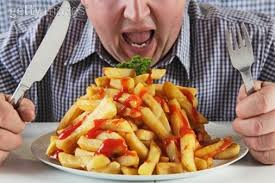 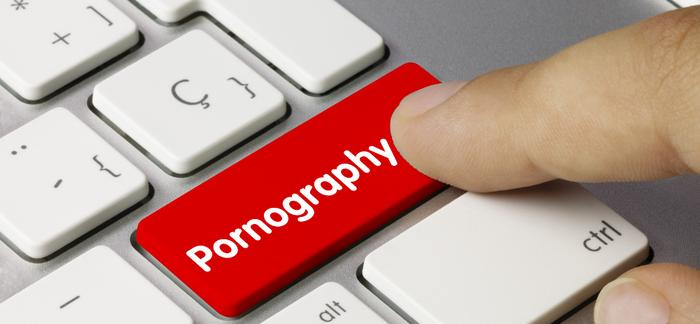 Pornography
Sex Addiction
Overeating or undereating
Gambling
Social Media
Work-a-holic
Gossiping
Jealousy
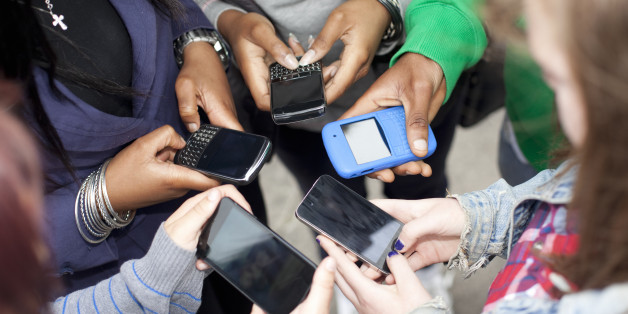 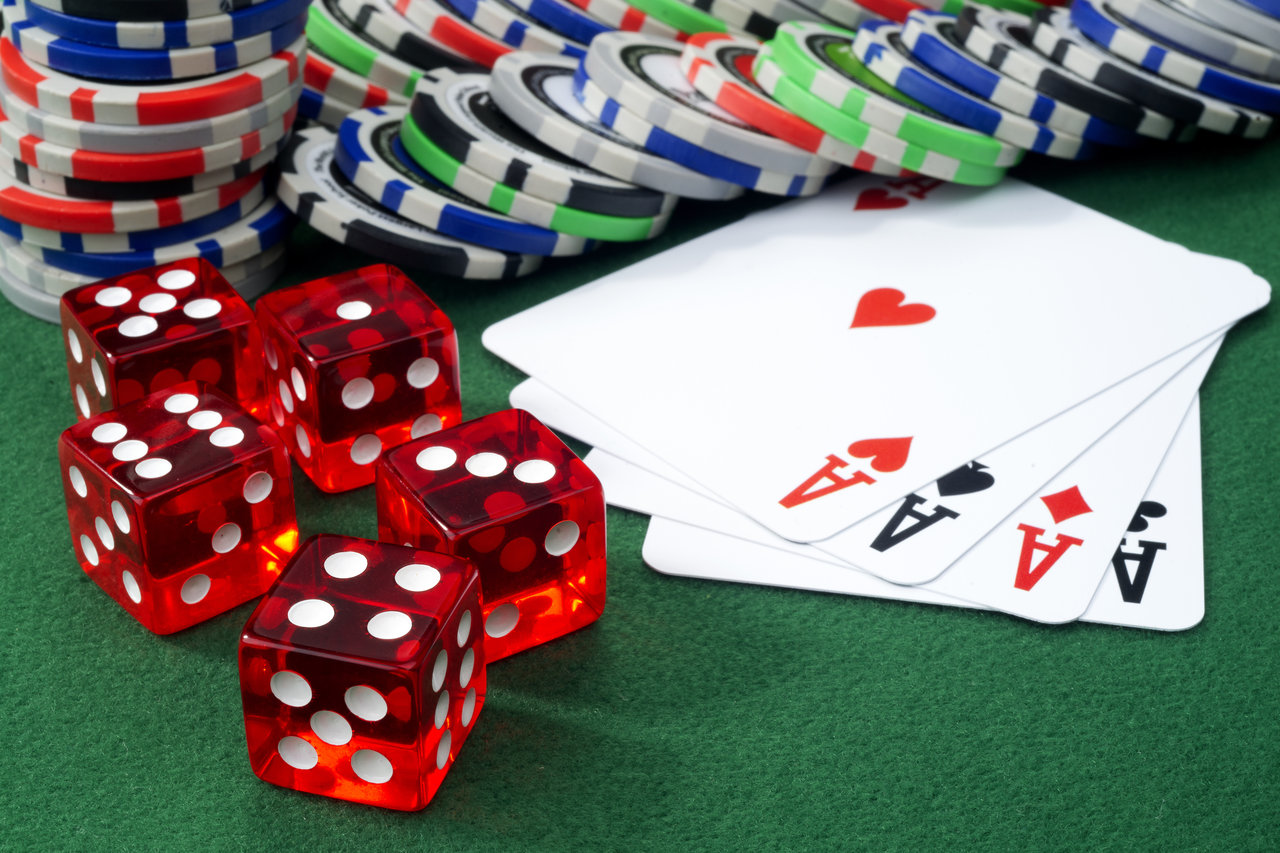 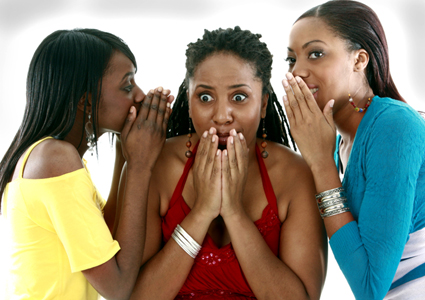 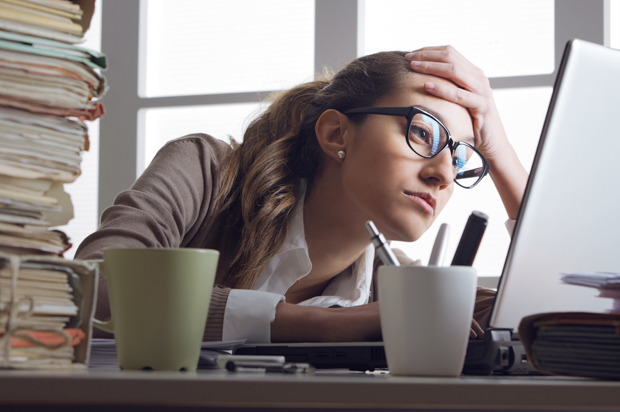 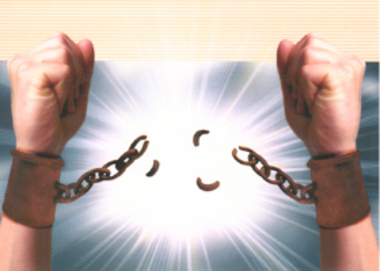 How to Break  Chains of Addiction
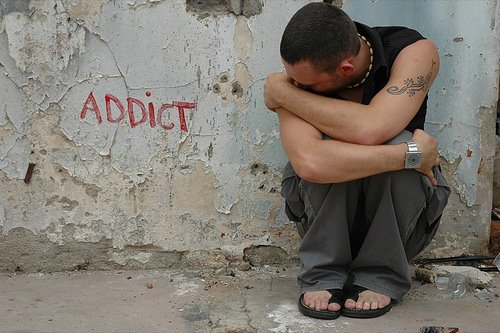 Recognize signs and symptoms
Obsessed/Can’t break the habit

Can’t stop habit despite health problems/takes risks

 Disinterested in hobbies/sacrifices family-social activities

 Never runs out of supplies

 Need addiction to deal with problems

Secrecy/solitude

Denial                                             

Problems with the law

Financial difficulties

Failing Relationships

Cravings, moody, bad temper, poor  focus, depressed/empty, frustrations, anger, bitterness/resentment
Pray
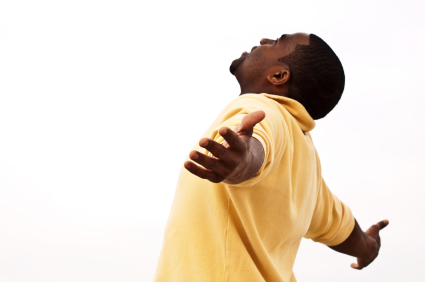 Pray that your eyes may be opened 

Pray for deliverance

Pray that God will take away the desire for the addiction

Pray for strength to resist and overcome the temptation
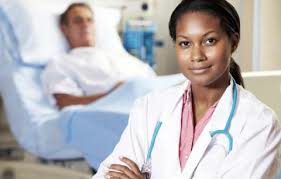 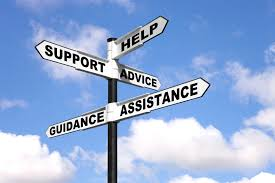 Seek Help
Pastors
Counselors
Bible Workers
Medical Professionals
Support Groups
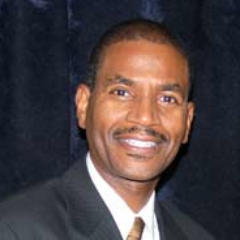 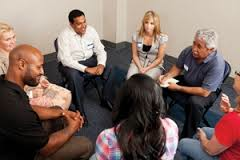 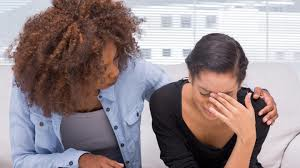 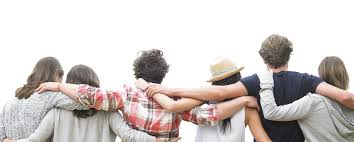 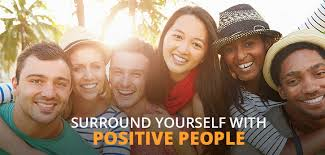 Change
Change your friends
Change your environment/atmosphere
Get rid of your stashes
Develop positive habits
Change your lifestyle with a NEWSTART

       MAKE A CLEAN BREAK!
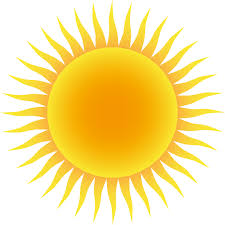 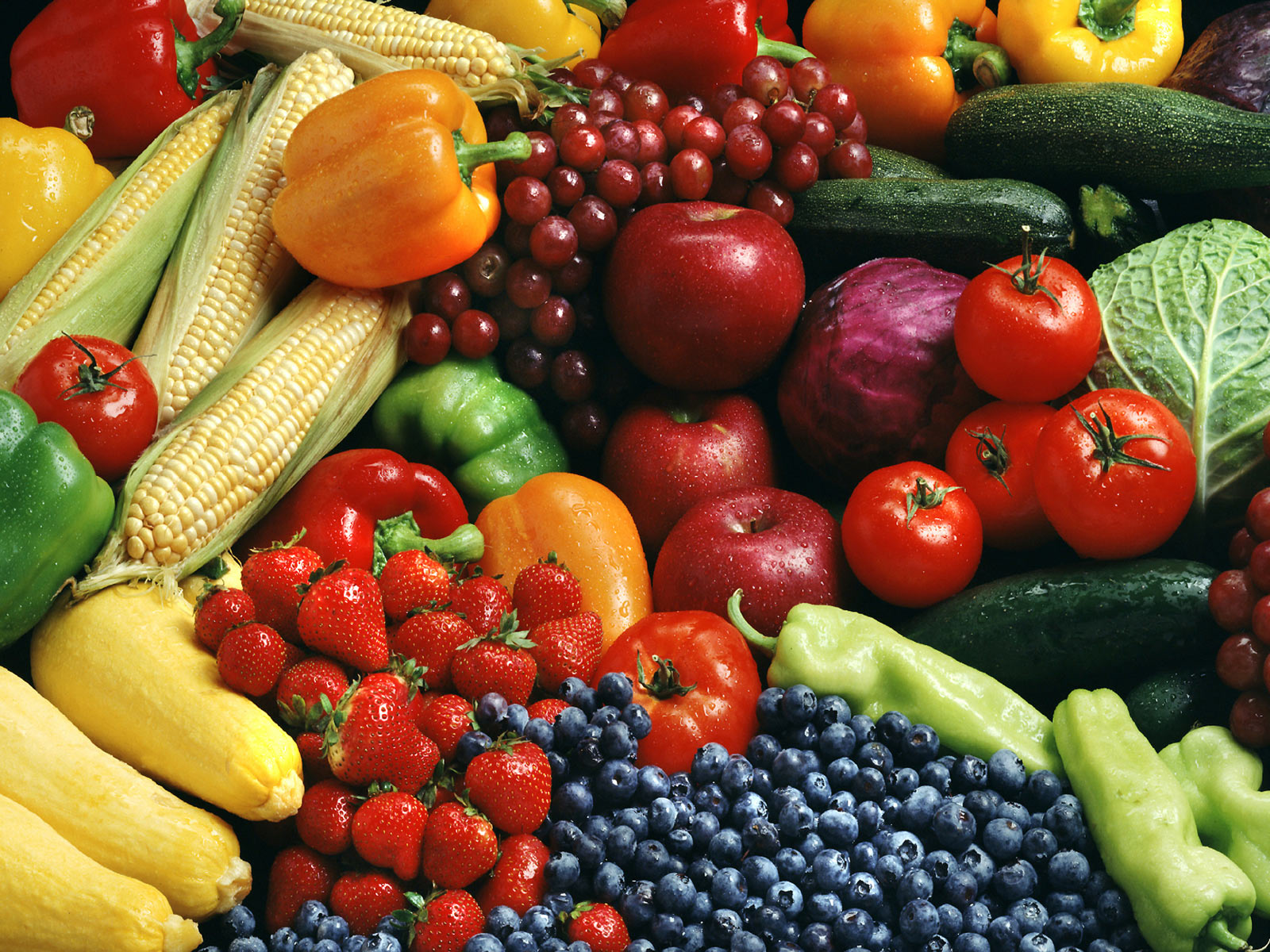 NEWSTART8 Principles to a healthy lifestyle
N = Nutrition
E = Exercise
W= Water

S = Sunlight
T = Temperance
A = Air
R = Rest
T = Trust in God
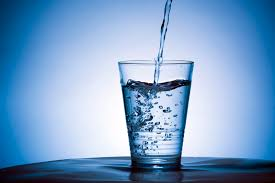 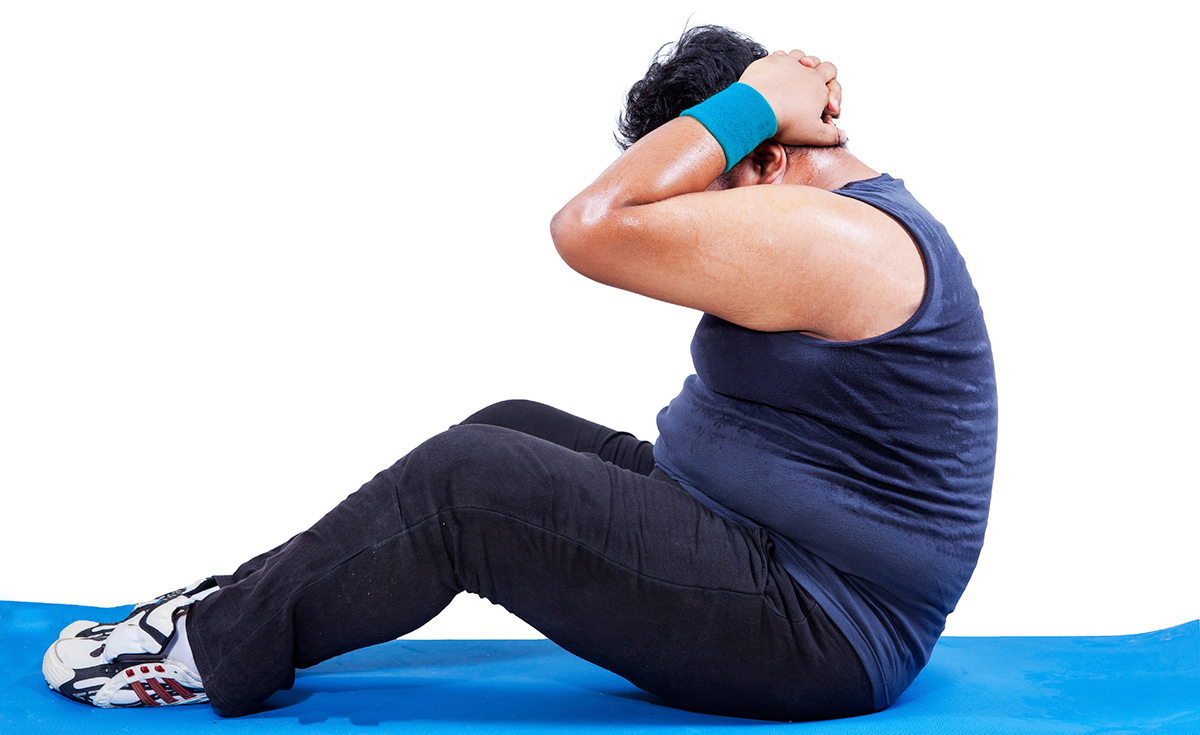 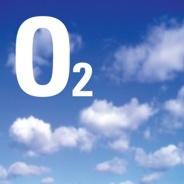 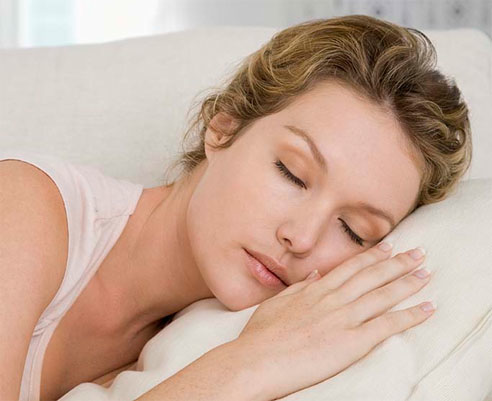 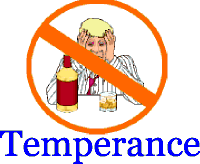 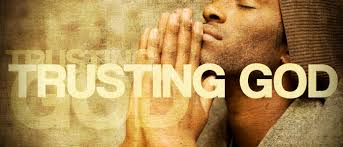 Remember God’s Word
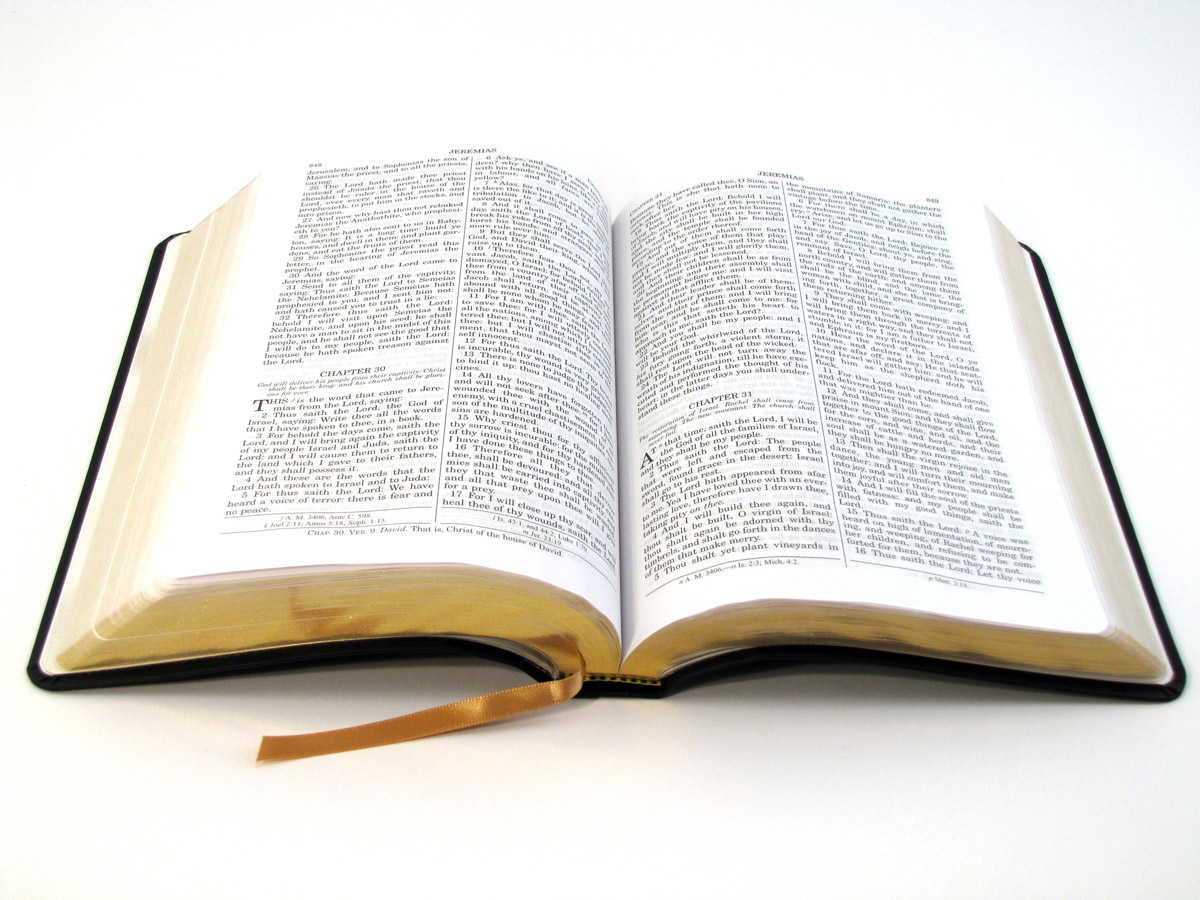 1 Corinthians  6:19   Your body is temple of the Holy Spirit

Matthew 7:7            Ask, Seek and Knock

1 Corinthians 10:13     God is faithful to make a way of escape from temptation


Matthew 26:41  Watch and Pray to avoid temptation